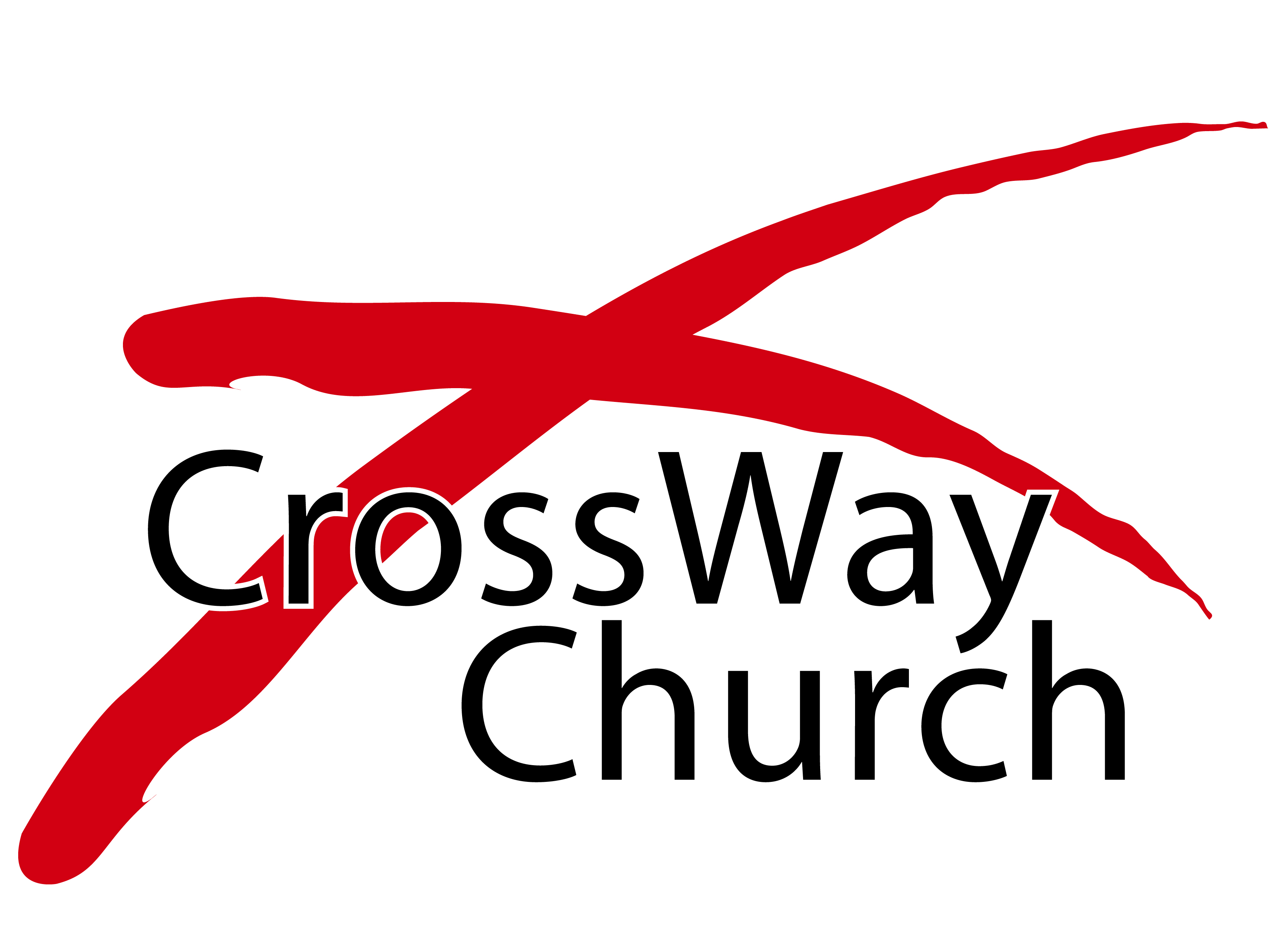 Sex, Marriage, and Spirituality
Studies in 1 Corinthians Series [17]
1 Corinthians 7:1-9
September 28, 2014
Pastor Paul K. Kim
CONTEXT OF THE SEX QUESTION FROM THE CORINTHIAN CHURCH
“It is good for a man not to have sexual relations with a woman, right?”

A misguided view on BODY: Influenced by Greek philosophy, they embraced the spirit and ignored the body—resulting in hedonism or asceticism (sexual promiscuity or celibacy).

A reality of OVER-SEXUALIZED CULTURE: Due to the rampant sexual immorality, the sexual temptations were everywhere.

A noble idea for DEEPER SPIRITUALITY: Seeking to be spiritual, some Christians sought celibacy (even in marriage).

A low view on SEX: Many well-meaning Christians viewed that the purpose sex is only for procreation.
HOW SHOULD WE SEEK TRUE SPIRITUALITY  CONCERNING SEX IN MARRIAGE?
1)	Sex in marriage is a God-given way to diminish temptation to sexual immorality.

 1 Now concerning the matters about which you wrote: “It is good for a man not to have sexual relations with a woman.” 2 But because of the temptation to sexual immorality, each man should have his own wife and each woman her own husband. (vs. 1-2) 

Apostle Paul’s pastoral answer to the question of the ascetics is shrewdly wise in saying, “yes and no.”
On one hand, Paul affirms the value of celibacy (for different reasons); on the other hand, he recommends marriage.
Sex drive is good because it is God-given; but God has given us marriage as boundary in fulfilling our sexual needs; hence, sex is an essential element of marriage for our own good.
HOW SHOULD WE SEEK TRUE SPIRITUALITY  CONCERNING SEX IN MARRIAGE?
2)	Sex in marriage is a gift designed for mutual fulfillment dependent on one’s spouse.

 3 The husband should give to his wife her conjugal rights, and likewise the wife to her husband. (v. 3)

 3 The marriage bed must be a place of mutuality—the husband seeking to satisfy his wife, the wife seeking to satisfy her husband. (v. 3, MSG)

Notice the twofold principle of sex in marriage: (1) mutuality/reciprocity and (2) to give—not take—sexual fulfillment.
Why? Because it is given in God’s design of marriage—i.e., ONENESS principle (“two shall become one.”).
The purpose of sex is more than procreation; it is God’s gift of exclusive pleasure to accentuate/glue this oneness!
1 Behold, you are beautiful, my love,    behold, you are beautiful!Your eyes are doves    behind your veil.Your hair is like a flock of goats    leaping down the slopes of Gilead.5 Your two breasts are like two fawns, twins of a gazelle,    that graze among the lilies...

10 My beloved is radiant and ruddy, distinguished among ten thousand...14 His arms are rods of gold, set with jewels.His body is polished ivory, bedecked with sapphires.16 His mouth is most sweet, and he is altogether desirable.This is my beloved and this is my friend, O daughters of Jerusalem...Song of Solomon 4:1,5; 5:10,14,16
HOW SHOULD WE SEEK TRUE SPIRITUALITY  CONCERNING SEX IN MARRIAGE?
3)	Sex in marriage is to be celebrated regularly and unselfishly without depriving each other. 

 4 For the wife does not have authority over her own body, but the husband does. Likewise the husband does not have authority over his own body, but the wife does. 5 Do not deprive one another, except perhaps by agreement for a limited time, that you may devote yourselves to prayer; but then come together again, so that Satan may not tempt you because of your lack of self-control. (vs. 4-5)  

The “oneness” principle of marriage must be applied in this: our body belongs to our spouse and vice versa. 
However, this does NOT mean that one can demand sex; it must be holistic oneness (communicating, serving, sharing).
Practically this means sex in marriage must often enough not to deprive each other—with only special exceptional times.
HOW SHOULD WE SEEK TRUE SPIRITUALITY  CONCERNING SEX IN MARRIAGE?
4)	Singleness and celibacy is good but it is not for everyone as marriage is not for everyone. 

 6 Now as a concession, not a command, I say this.7 I wish that all were as I myself am. But each has his own gift from God, one of one kind and one of another. 8 To the unmarried and the widows I say that it is good for them to remain single as I am. 9 But if they cannot exercise self-control, they should marry. For it is better to marry than to burn with passion. (vs. 6-9)

Apostle Paul wishes all could remain single like himself because it has so many benefits for focus on God & ministry.
BUT, lifelong singleness/celibacy is a gift only for few; marriage is a gift for most people but not for everyone.
Marriage is not all about sex but sexual purity is important enough to marry rather than struggling with lust as a single.
THREE PRACTICAL QUESTIONS FOR OUR EVERYDAY LIFE
What one insight about sex in marriage from this passage was most helpful for you? Why?

In what ways do you feel compelled to change your view, attitude, or approach toward sex in your marriage [or in your singleness] as a result of this message?  

What will you do practically to celebrate the gift of sex in your marriage? What might be your first step?
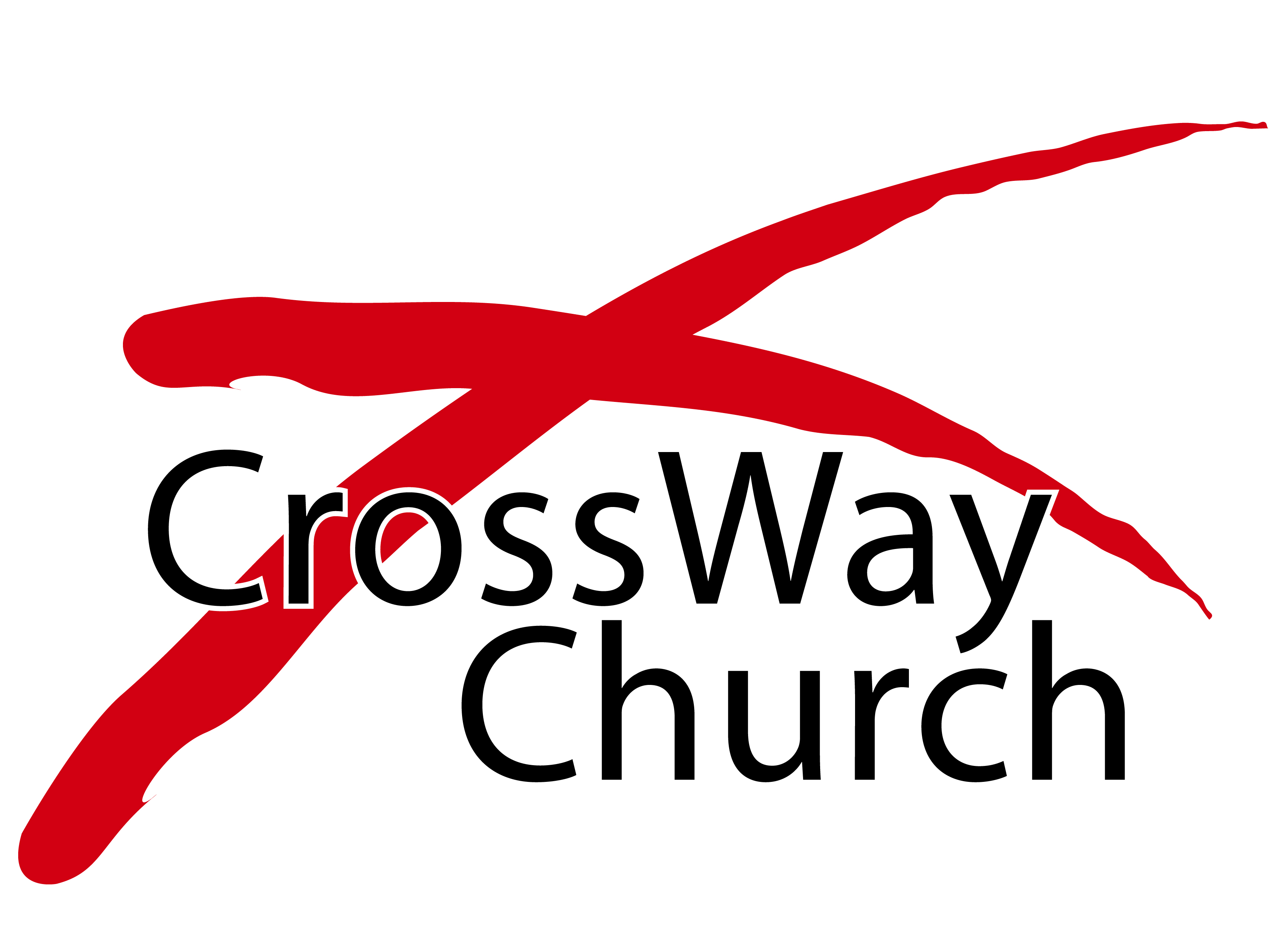